BÀI 2. 
NHỮNG CUNG BẬC TÂM TRẠNG
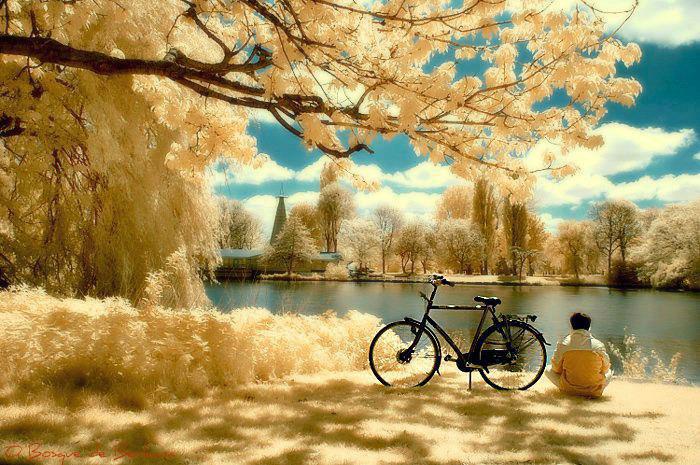 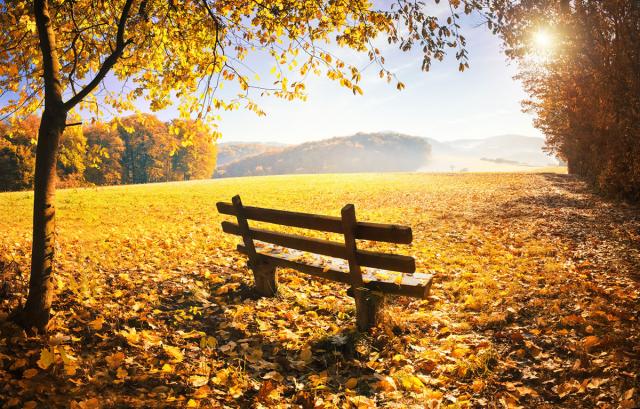 [Speaker Notes: Giáo án của Thảo Nguyên (0979818956)]
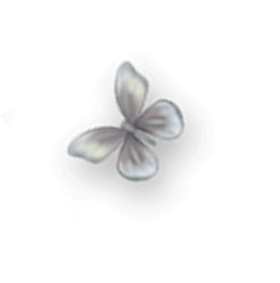 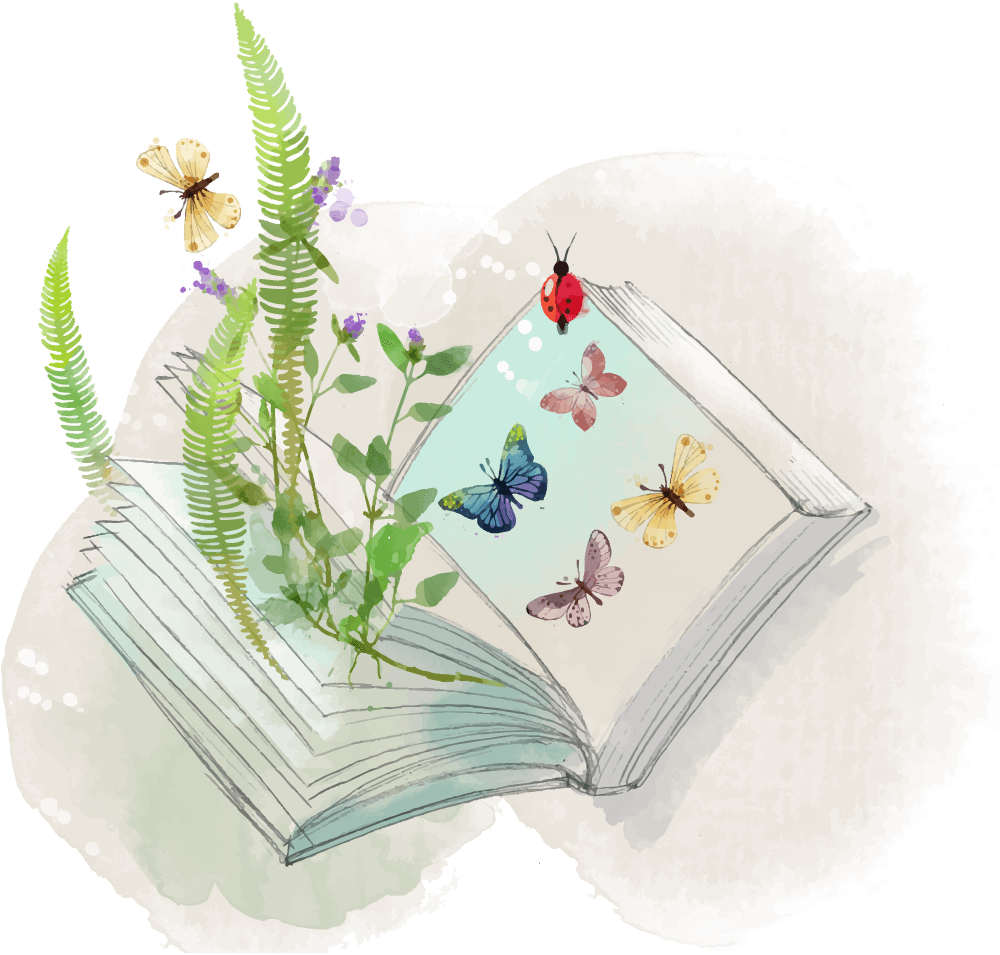 TIẾT 19: THỰC HÀNH TIẾNG VIỆT
BIỆN PHÁP TU TỪ ĐIỆP THANH VÀ BIỆN PHÁP TU TỪ ĐIỆP VẦN
[Speaker Notes: Giáo án của Thảo Nguyên (0979818956)]
KHỞI ĐỘNG
Chọn từ thích hợp để “thả” vào chỗ trống trong câu thơ sau:
Cuối trời mây trắng bay 
Lá vàng ...................... 	
Phải chăng lá về rừng 
Mùa thu đi cùng lá 
Mùa thu ra biển cả 
Theo dòng nước mênh mang
		(Theo Xuân Quỳnh, Thơ tình cuối mùa thu)
A
A. thưa thớt quá
B. rụng nhiều quá
C. mênh mang quá
2. Ao thu lạnh lẽo nước trong veo,
    Một chiếc thuyền câu ..........	
    Sóng biếc theo làn hơi gợn tí, 
    Lá vàng trước gió sẽ đưa vèo.
                                                   (Theo Nguyễn Khuyến, Thu điếu)
A. nổi bồng bềnh
B
B. bé tẻo teo
C. dưới ánh trăng
3. Từ lúc nghe lời ru của mẹ 
    Cánh cò bay trong ......... 	
    Từ lúc nghe truyền thuyết mẹ Âu Cơ 
    Từ lúc tôi còn chập chững tuổi thơ.
					(Theo Huy Tùng, Việt Nam ơi)
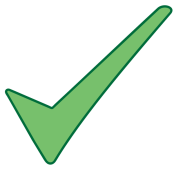 A. những giấc mơ
B. ánh nắng mai
C. giấc mơ xanh
4. Gió và tình yêu thổi trên đất nước tôi 
    Gió rừng cao xạc xào lá đổ 
    Gió mù mịt những ............................	
    Những dòng sông ào ạt cánh buồm căng.
(Theo Lưu Quang Vũ, Gió và tình yêu thổi trên đất nước tôi)
A. cánh đồng lộng gió
B. núi đồi mờ tỏ
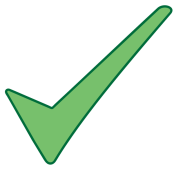 C. con đường bụi đỏ
5. Rặng liễu đìu hiu đứng chịu tang, 
    Tóc buồn buông xuống.............	
    Đây mùa thu tới - mùa thu tới
    Với áo mơ phai dệt lá vàng.
                          (Theo Xuân Diệu, Đây mùa thu tới)
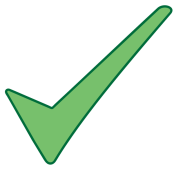 A. lệ ngàn hàng
B. sông mênh mang
C. bờ vai nàng
GV kết nối các câu thơ được đưa ra trong trò chơi với bài học về biện pháp tu từ điệp thanh và biện pháp tu từ điệp vần: Các câu thơ các em vừa “thả thơ” sử dụng biện pháp tu từ điệp thanh hoặc điệp vần để tạo nên ấn tượng về mặt âm thanh và ý nghĩa.
Biện pháp tu từ điệp thanh và biện pháp
 tu từ điệp vần
1. Biện pháp tu từ điệp thanh
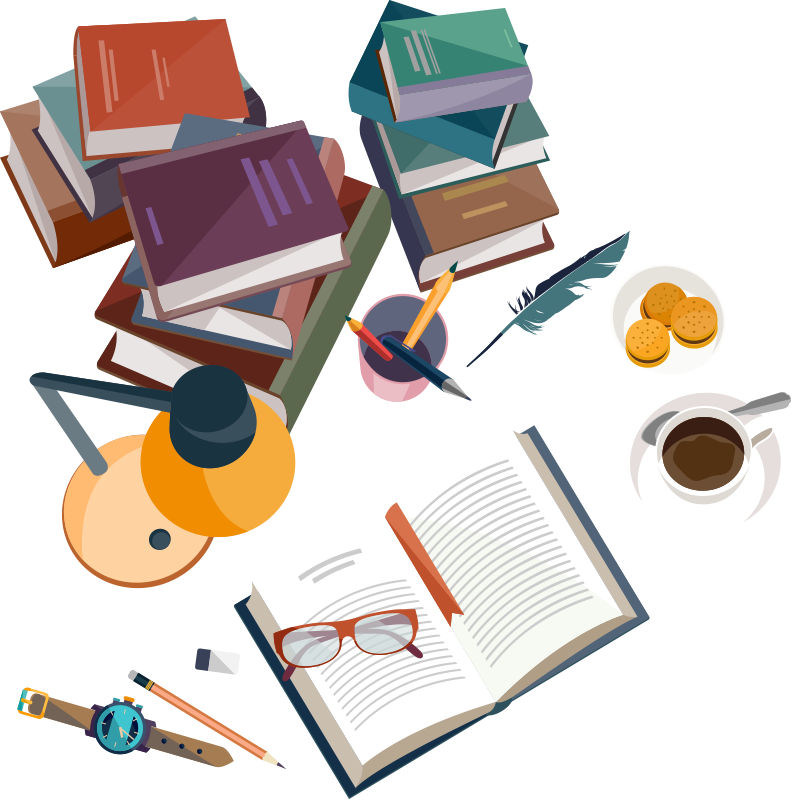 HS đọc Tri thức ngữ văn trong SGK (tr. 40);
1. Biện pháp tu từ điệp thanh
- Điệp thanh là biện pháp tu từ ngữ âm, tạo nên bằng cách lặp lại thanh điệu cùng loại (thanh bằng hoặc thanh trắc) để làm tăng tính nhạc, nâng cao hiệu quả diễn đạt.
- Điệp thanh có thể được tạo nên bằng cách sử dụng lặp lại một loạt âm tiết có cùng thanh điệu (thanh bằng hoặc thanh trắc). Điệp thanh cũng có thể được tạo nên bằng cách sử dụng lặp lại thanh điệu theo từng nhóm âm tiết
2. Biện pháp tu từ điệp vần
2. Biện pháp tu từ điệp vần
- Điệp vần là biện pháp tu từ ngữ âm, sử dụng những âm tiết có vần giống nhau nhằm tạo ra sự trùng điệp về âm hưởng, tăng tính nhạc để biểu đạt cảm xúc của người viết (người nói), đồng thời gây ấn tượng thẩm mĩ cho người đọc (người nghe).
- Điệp vần trong thơ có thể xuất hiện ở vị trí các âm tiết gieo vần: âm tiết cuối cùng của câu thơ (vần chân) hoặc âm tiết nằm ở khoảng giữa câu thơ (vần lưng), tạo tính liên kết, tính nhạc cho câu thơ. Ở một số bài thơ, việc gieo vần tạo được ấn tượng hoặc cảm xúc đặc biệt, có hiệu quả tu từ rõ nét, đó chính là điệp vần. Điệp vần còn có thể xuất hiện ở những vị trí âm tiết không đóng vai trò gieo vần, tạo ra sự trùng điệp về âm hưởng, tăng nhạc tính để chuyển tải cảm xúc cần biểu đạt trong thơ.
II/ LUYỆN TẬP
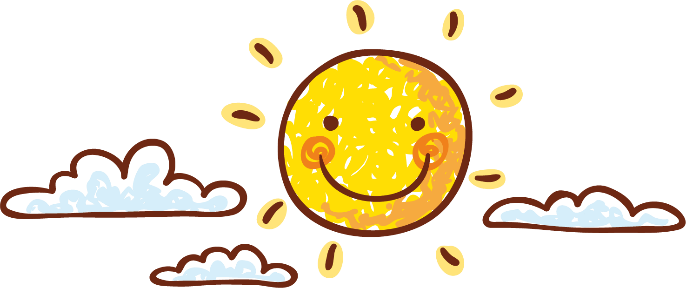 1. Bài tập 1
HS thực hiện bài tập 1 trong SGK, tr. 47 - 48 (làm việc cá nhân).
1. Bài tập 1; Chỉ ra và nêu tác dụng của biện pháp tu từ điệp thanh
Câu a
- Biện pháp tu từ điệp thanh được tạo nên bằng cách lặp lại các âm tiết có cùng loại thanh điệu là thanh trắc (các âm tiết dùng thanh trắc: khóc, nước, mắt, thắt, gọi, chửa, dính, chặt), đặc biệt là các thanh trắc ở các vị trí gieo vần (mắt, thắt, chặt).
Khóc anh không nước mắt
Mà lòng đau như thắt
Gọi anh chửa thành lời
Mà hàm răng dính chặt 
( Hoàng Lộc, Viếng bạn)
=> Tác dụng: tạo âm hưởng về một cảm xúc đau đớn đang phải cố nén lại.
Câu b
Ô hay buồn vương cây ngô đồng
Vàng rơi, vàng rơi thu mênh mông
                           ( Bích Khê, Tì bà)
.
- Biện pháp tu từ điệp thanh được tạo nên bằng cách lặp lại một loạt âm tiết có cùng loại thanh điệu là thanh bằng.
=> Tác dụng: tạo âm hưởng về một nỗi niềm (nỗi buồn) nhẹ nhàng, êm dịu.
Câu c
=> Tác dụng: tạo âm hưởng như tiếng thở phào thảnh thơi của người vừa vượt qua chặng đường gian nan, đồng thời gợi hình dung về một khung cảnh rộng mở, bình yên.
Dốc lên khúc khuỷu dốc thăm thẳm
Heo hút cồn mây súng ngửi trời
Ngàn thước lên cao, ngàn thước xuống
Nhà ai Pha Luông mưa xa khơi
       ( Quang Dũng, Tây Tiến)
- Sau 3 câu thơ dùng nhiều thanh trắc, miêu tả cảnh thiên nhiên với núi non hùng vĩ, địa hình hiểm trở, câu thơ thứ 4 sử dụng biện pháp tu từ điệp thanh với một loạt âm tiết có cùng thanh bằng.
2. Bài tập 2
HS thực hiện bài tập 2 trong SGK, tr. 48 (làm việc cá nhân).
Có 5 trường hợp điệp thanh theo từng nhóm âm tiết trong cùng một câu thơ:
Đầm mưa xuống, nẻo đồi mưa xuống (bằng - bằng - trắc)
Mưa hoa rụng, mưa hoa xuân rụng (bằng - bằng - trắc)
Bóng dương tà ... rụng bóng tà dương (trắc - bằng - bằng)
Mưa xuống lầu, mưa xuống thềm lan (bằng - trắc - bằng)
=> Sự lặp lại thanh điệu theo từng nhóm âm tiết tạo nên tính nhạc cho câu thơ, đồng thời giúp người đọc cảm nhận được sự vật đang ở trong một trạng thái, một xu thế không thay đổi (những giọt mưa đang rơi mau ở khắp chốn/ bóng chiều buông xuống).
04
05
01
02
03
Lầu mưa xuống, thềm lan mưa xuống (bằng - bằng - trắc)
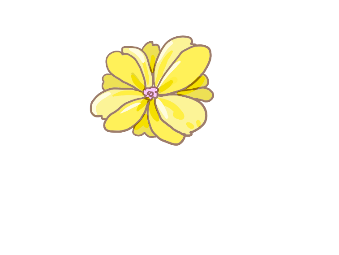 3. Bài tập 3
HS thực hiện bài tập 3 trong SGK, tr. 48 (làm việc theo nhóm).
3. Bài tập 3
- Vần ương ngân dài, lặp lại ở hình ảnh “bóng dương” và “khách tha hương” không chỉ tạo nên cảm nhận về một nỗi khắc khoải, day dứt mà còn gây ấn tượng về sự đồng điệu giữa cảnh vật (bóng dương) và con người (khách tha hương).
Trong đoạn thơ, vần ương xuất hiện 3 lần:
Rơi hoa hết mưa còn rả rích
Càng mưa rơi càng tịch bóng dương
Bóng dương với khách tha hương 
Mưa trong ý khách muôn hàng lệ rơi.
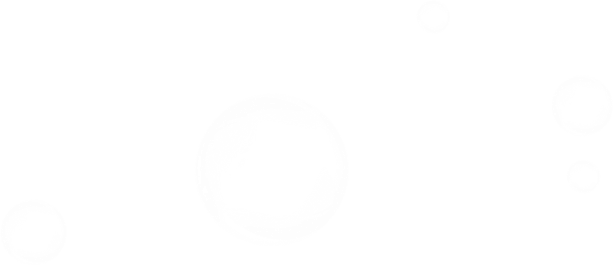 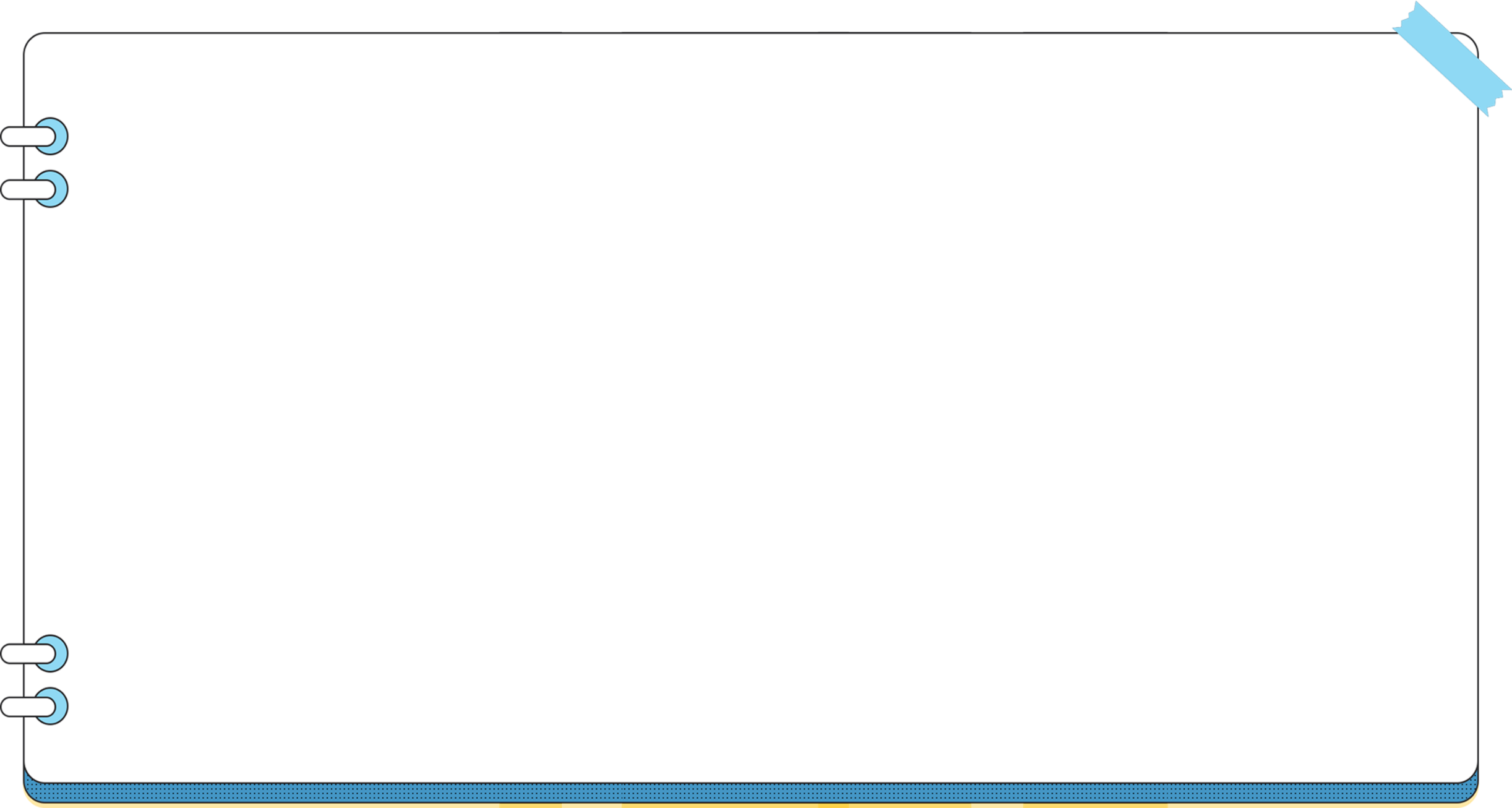 VẬN DỤNG
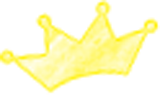 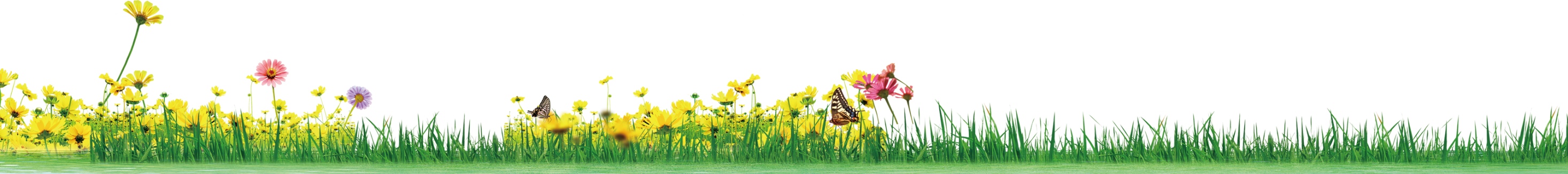 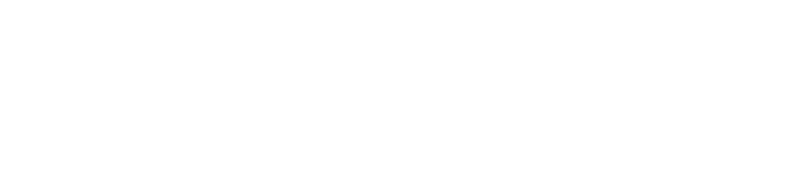 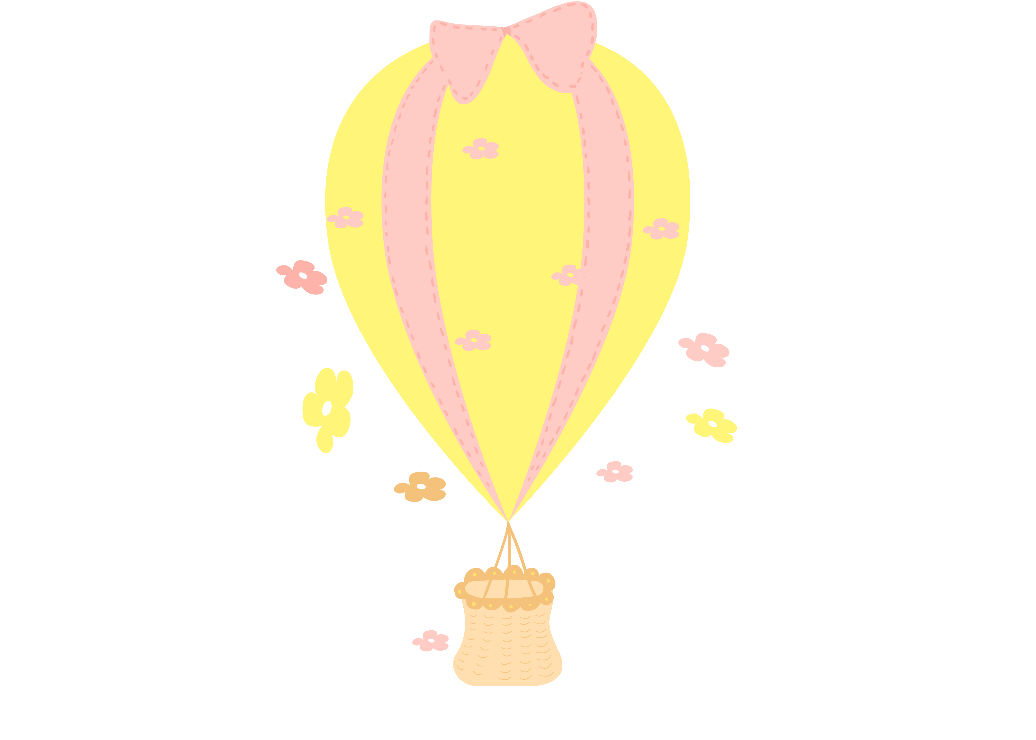 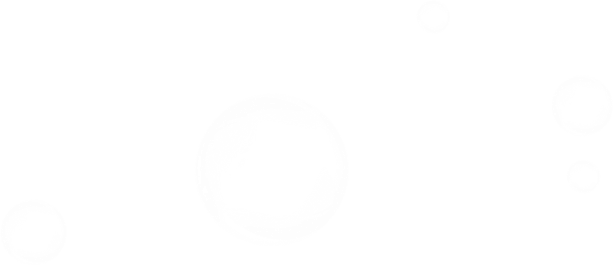 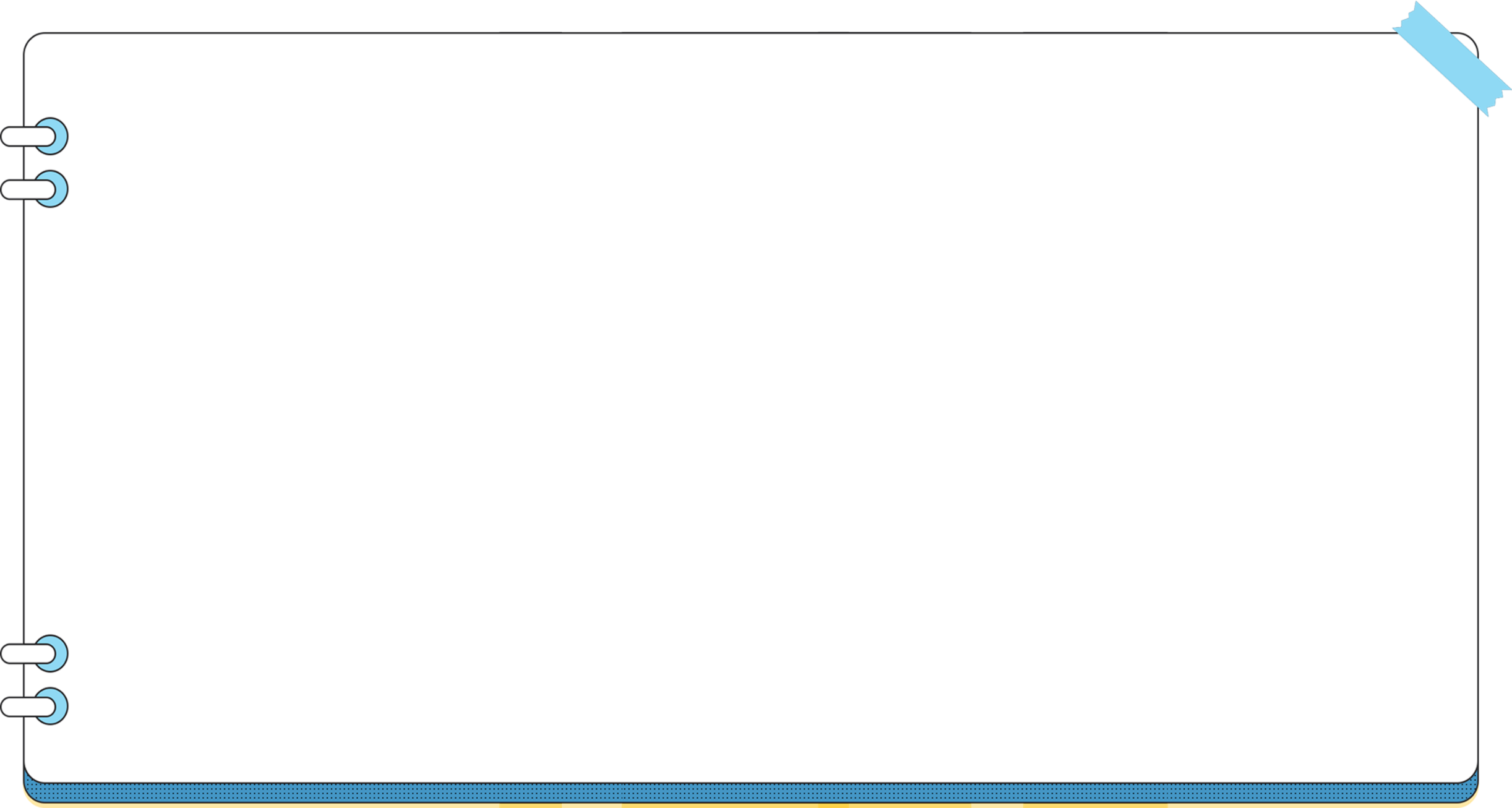 Nhiệm vụ
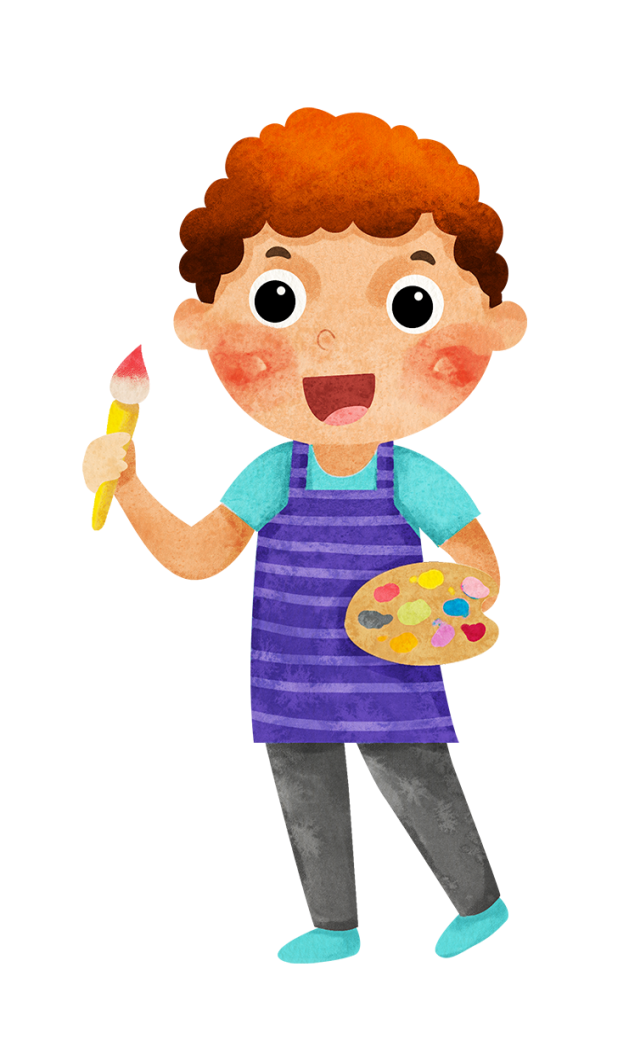 HS viết đoạn văn thể hiện cảm xúc, suy nghĩ về một bài thơ/ đoạn thơ có sử dụng biện pháp tu từ điệp thanh hoặc điệp vần.
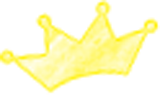 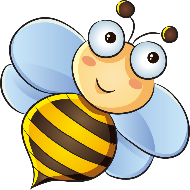 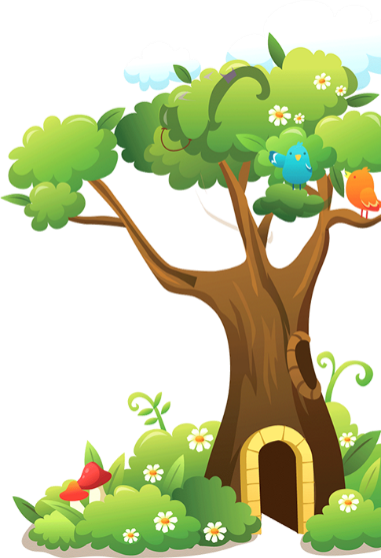 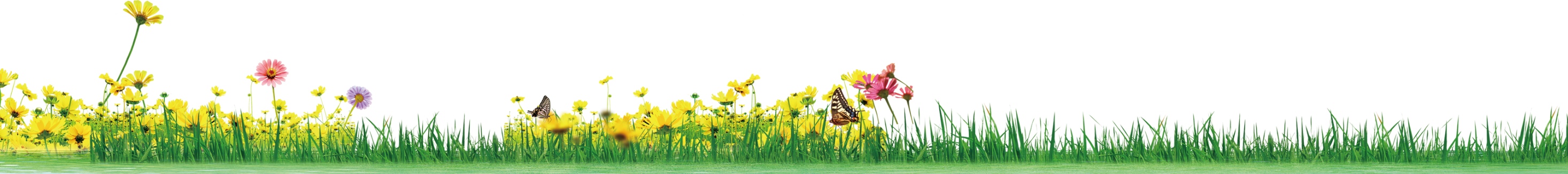 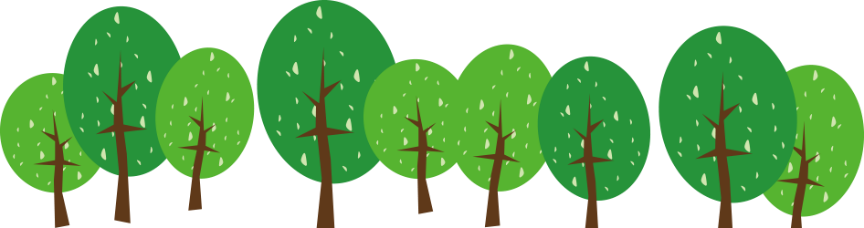 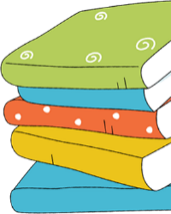 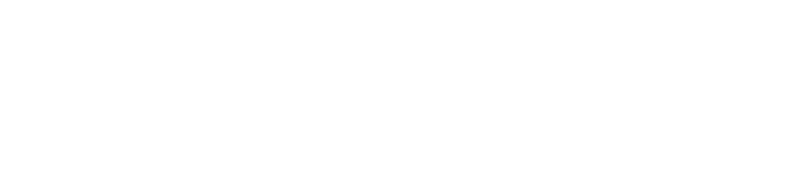 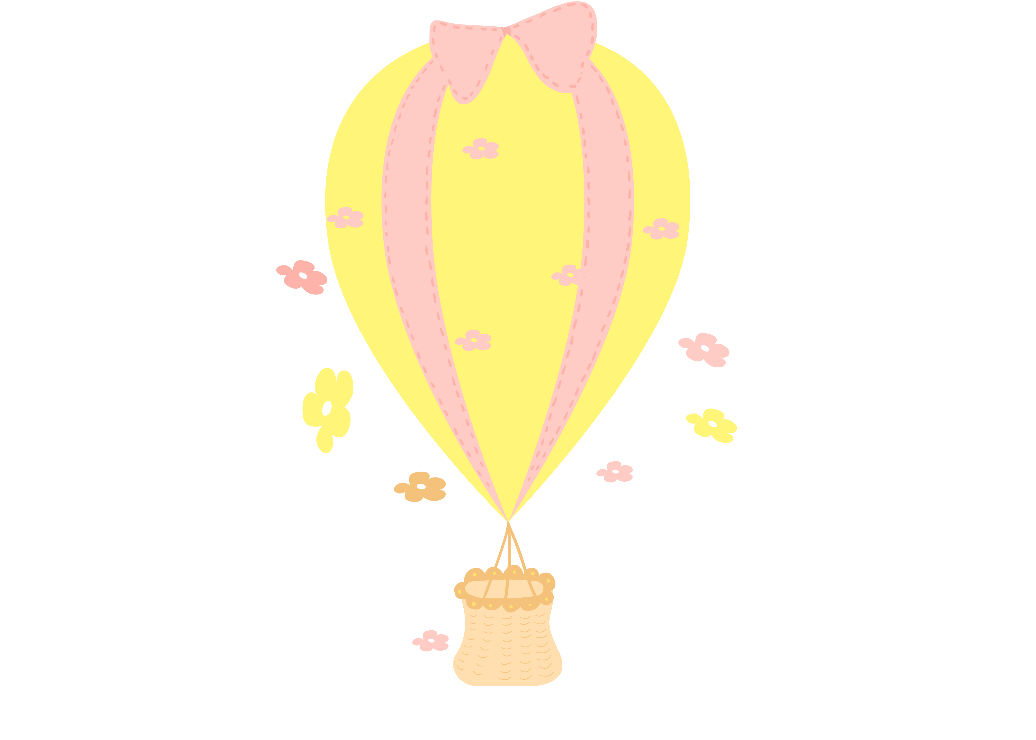 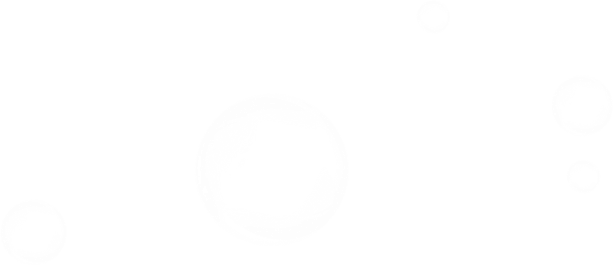 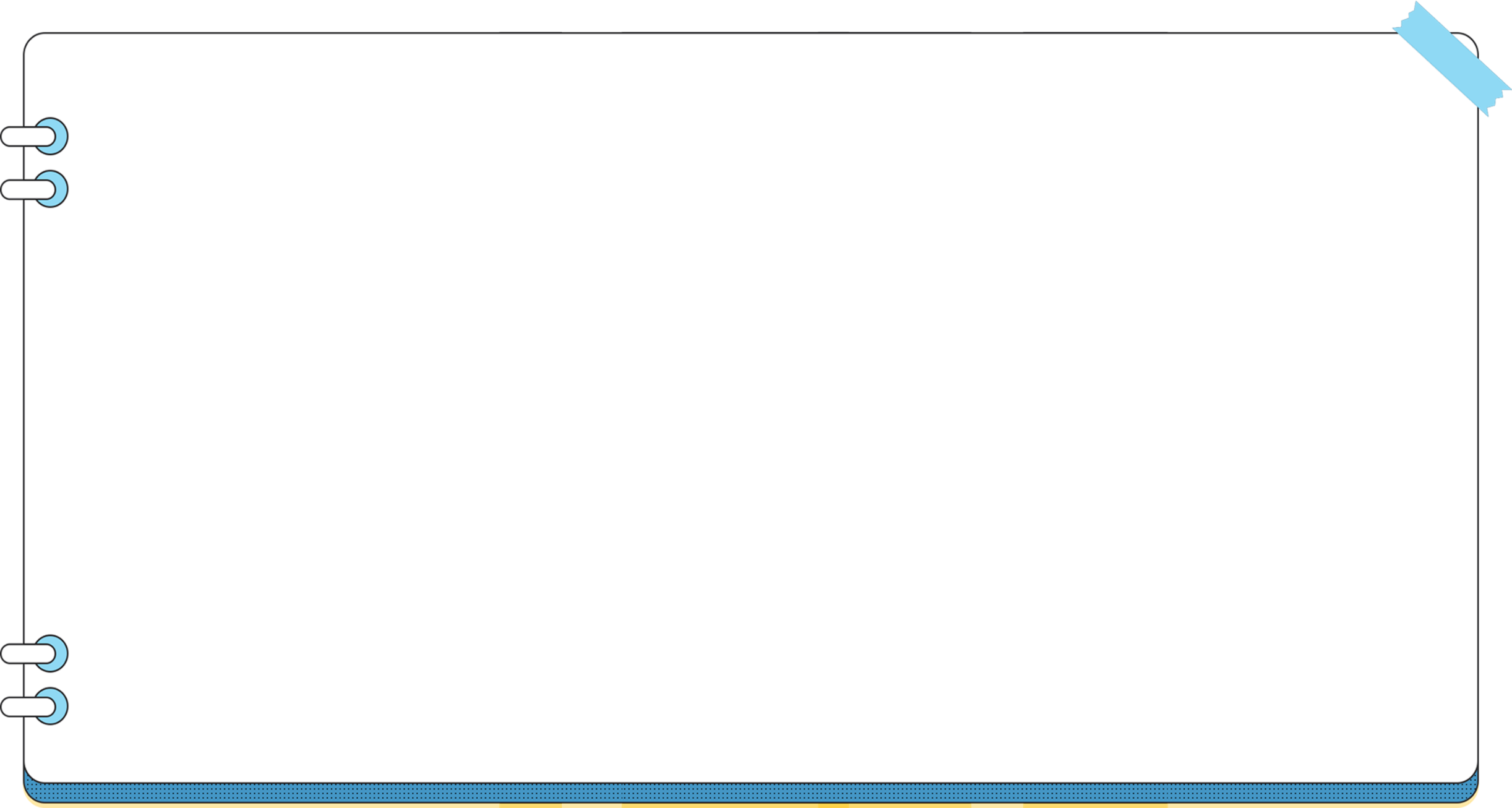 Ví dụ: Trong đoạn thơ sau, Thâm Tâm sử dụng rất nhiều thanh bằng (gạch chân).
Đưa người, ta không đưa qua sông,
Sao có tiếng sóng ở trong lòng?
Bóng chiều không thắm, không vàng vọt,
Sao đầy hoàng hôn trong mắt trong?
Đưa người, ta chỉ đưa người ấy
Một giã gia đình, một dửng dưng...
                                (Thâm Tâm, Tống biệt hành)
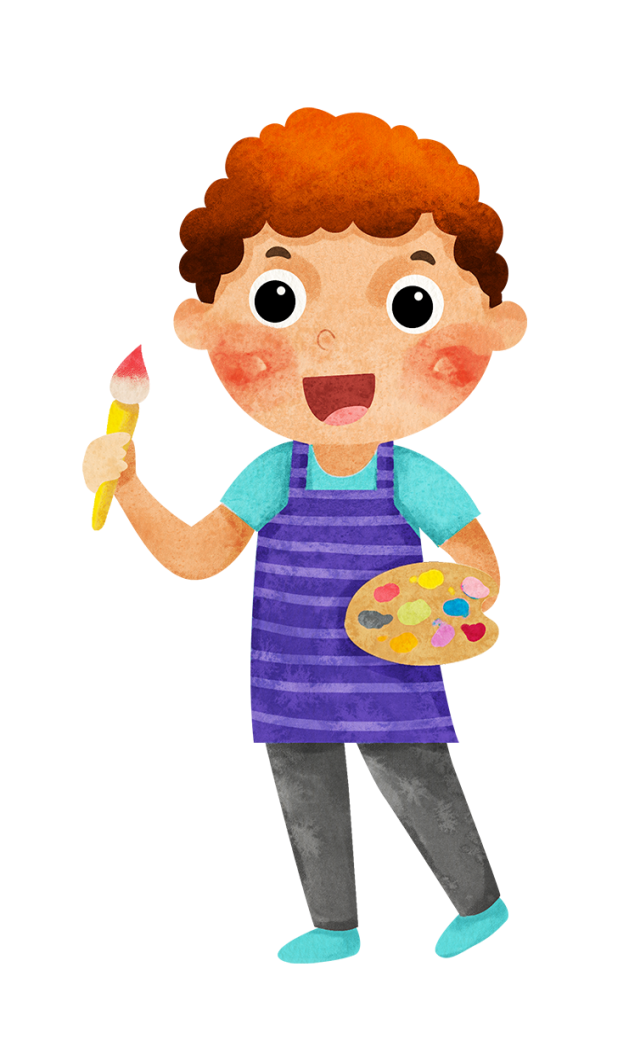 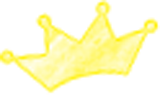 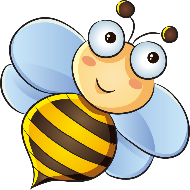 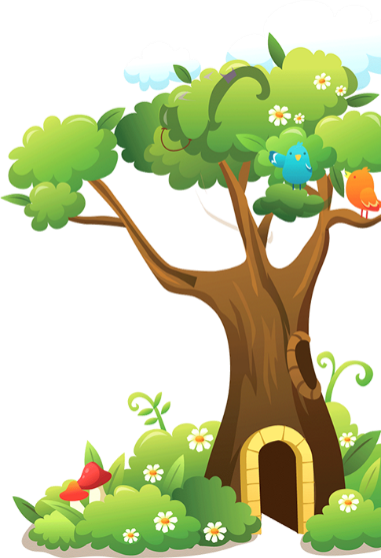 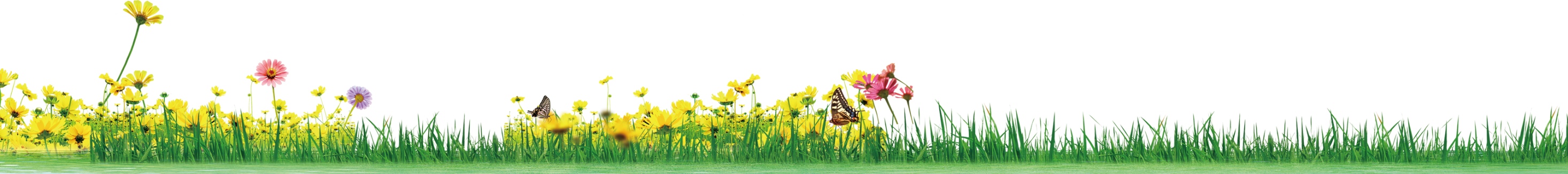 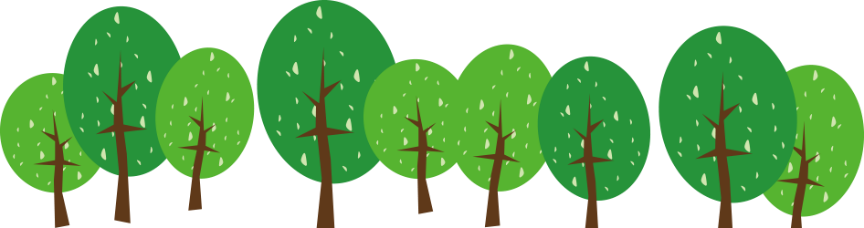 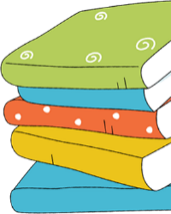 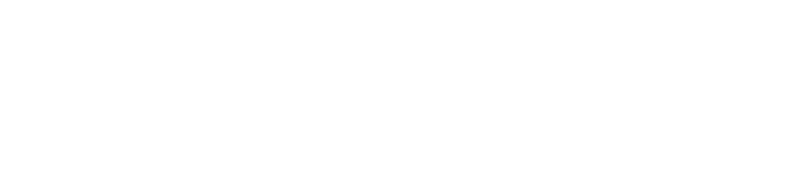 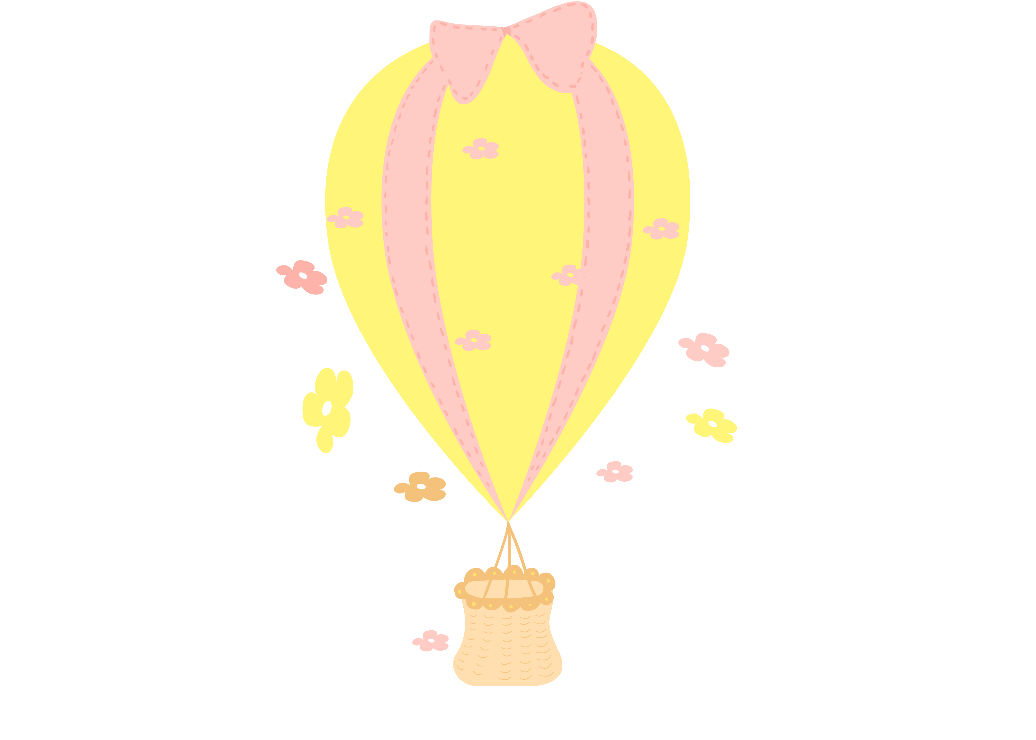 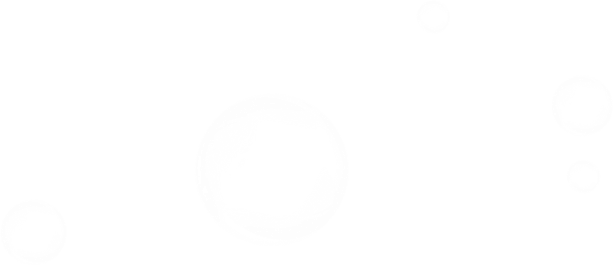 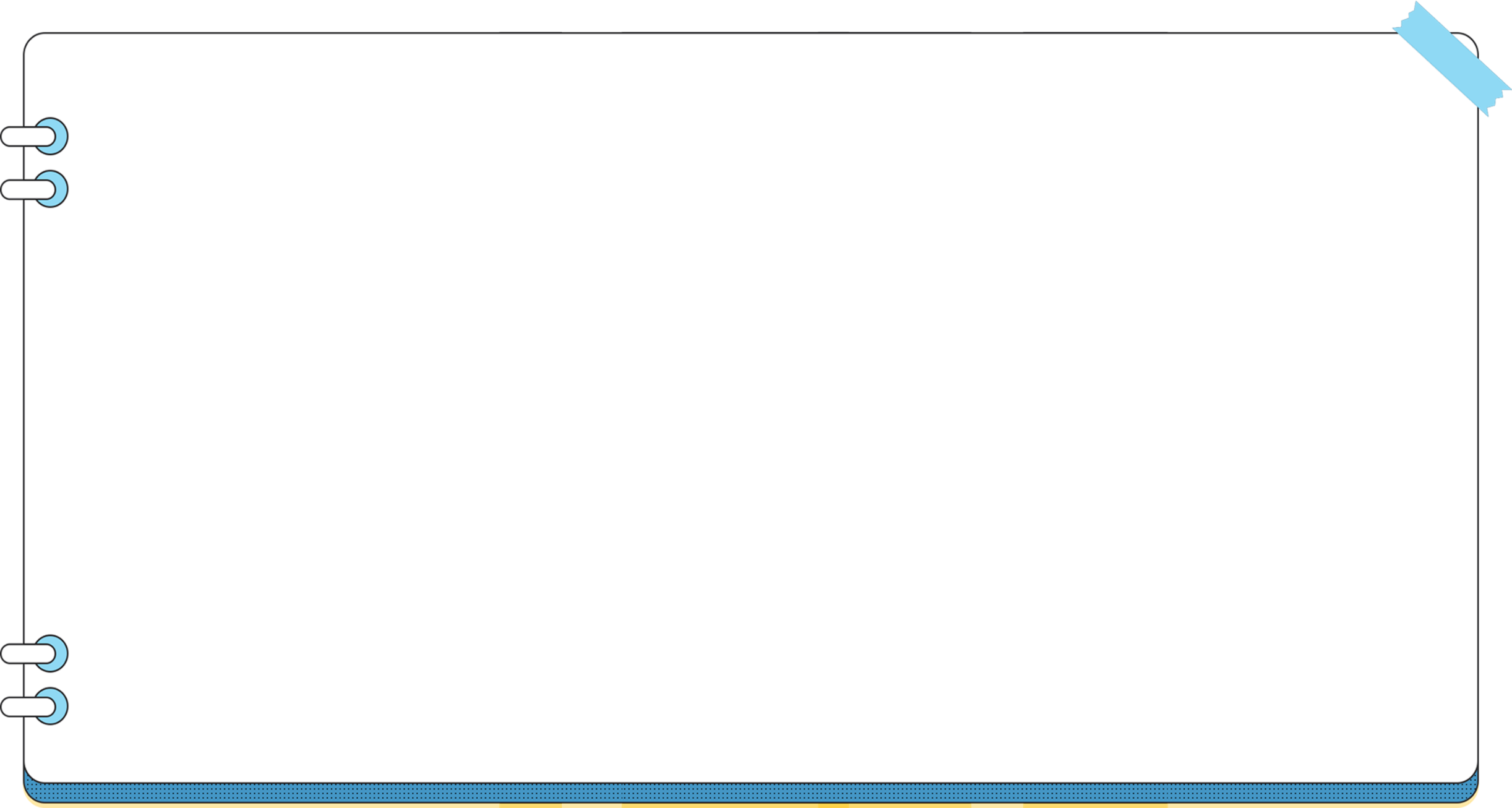 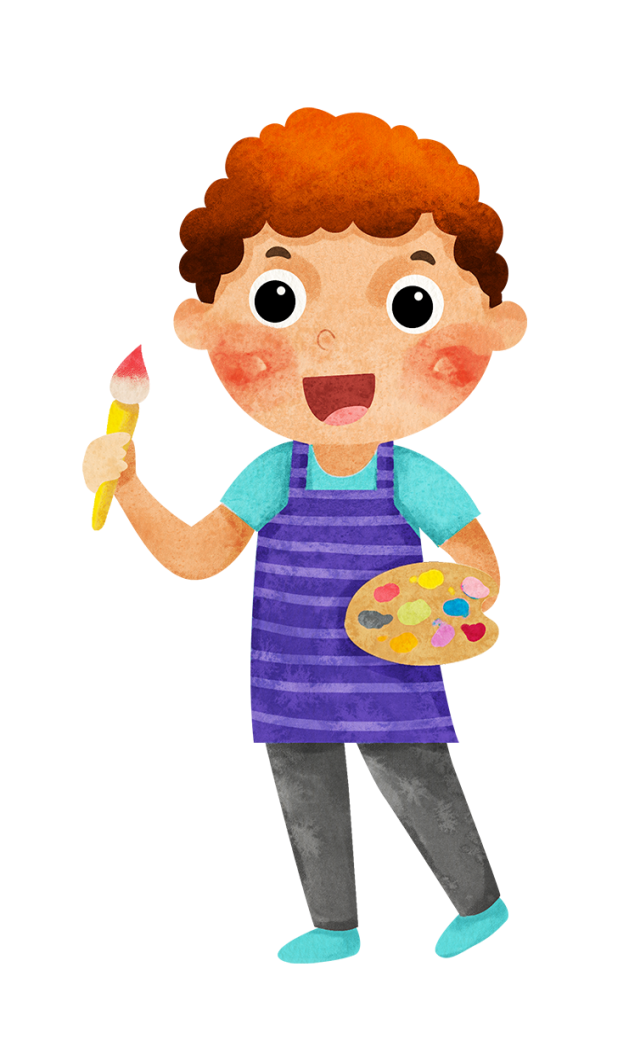 Đoạn văn của HS thể hiện cảm xúc, suy nghĩ về một bài thơ/ đoạn thơ có sử dụng biện pháp tu từ điệp thanh hoặc biện pháp tu từ điệp vần.
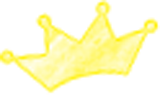 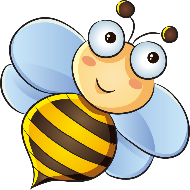 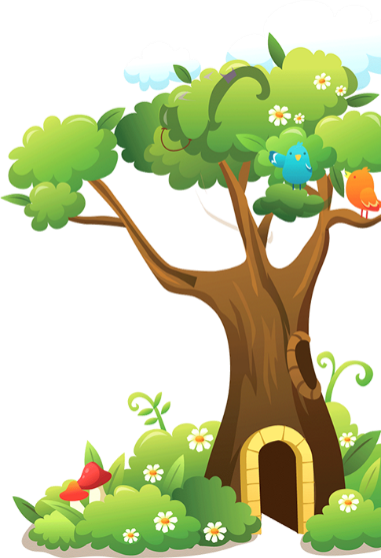 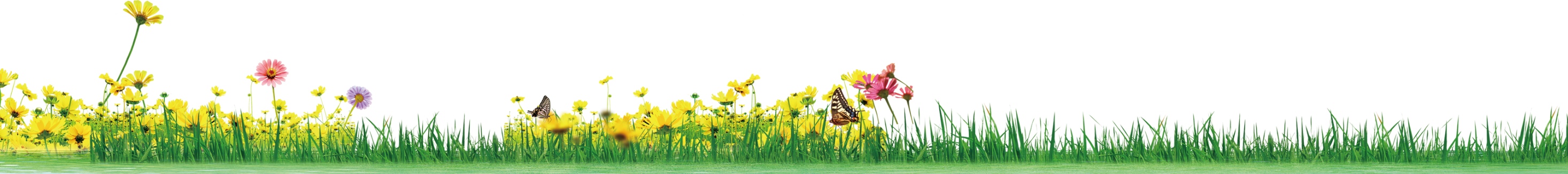 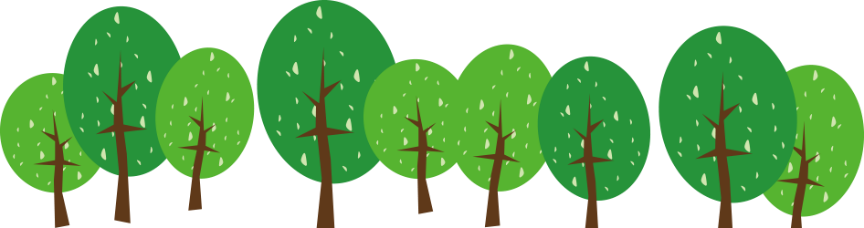 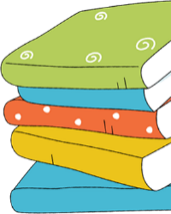 HẸN GẶP LẠI